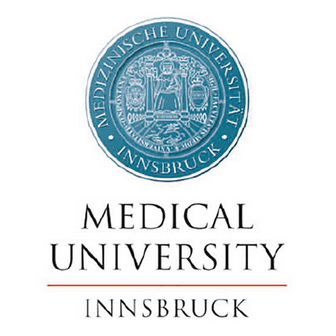 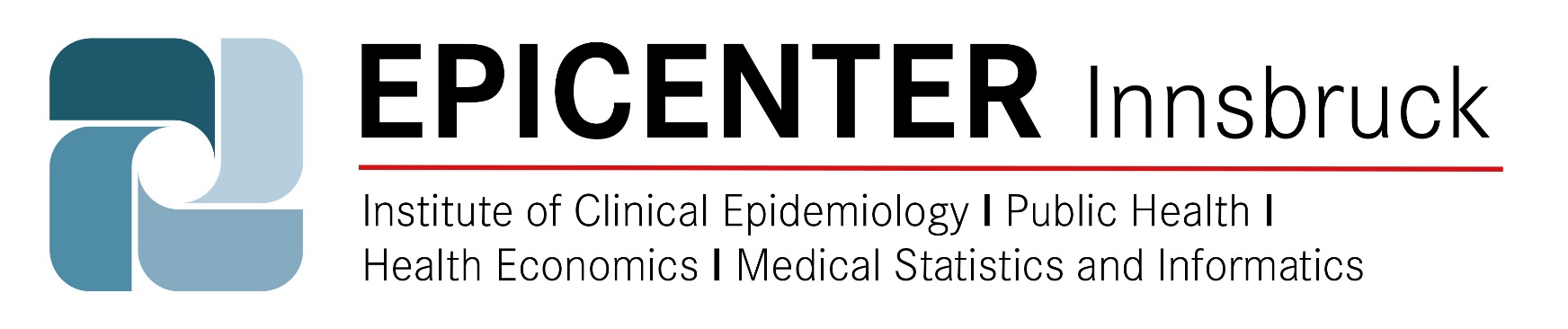 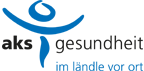 Body mass index as a long-term risk factor for severe COVID-19 requiring intensive care
Hanno Ulmer1,2 , Lea Corn3, Sarah Maier1, Josef Fritz1, Emanuel Zitt2, Wolfgang List3, Reinhard Germann3
1Institute of Clinical Epidemiology, Public Health, Health Economics, Medical Statistics and Informatics, Medical University of Innsbruck, Innsbruck, Austria
2Agency for Preventive and Social Medicine, Bregenz, Austria
3Department of Anesthesia and Intensive Care, Academic Teaching Hospital, Feldkirch, Austriaemail: hanno.ulmer@i-med.ac.at
INTRODUCTION
Cohort studies examining the long-term association between body mass index (BMI) and severe COVID-19 outcomes remain sparse. Few large-scale studies have provided pre-pandemic baseline measurements linked to subsequent COVID-19 outcomes in healthy individuals. This study investigates the association of BMI with the risk of COVID-19 outcomes requiring intensive care unit (ICU) admission over a 30-year follow-up period.
METHODS
Data were derived from the Vorarlberg Health Monitoring and Promotion Programme (VHM&PP) cohort, which comprised 177,384 participants who underwent standardised health examinations between 1988 and 2005. At baseline, trained health professionals measured height and weight, and fasting blood samples were collected. After a median follow-up of 30 years, 227 participants required ICU admission at the State Hospital Feldkirch and other intensive care units across Vorarlberg, Western Austria due to severe COVID-19 between 2020 and 2022. As 45,971 participants died during follow-up, competing risk analysis was used to estimate the subdistribution hazard ratios (SHRs) per unit increase in BMI (kg/m²), with death as the competing event, adjusting for age, sex and smoking status.
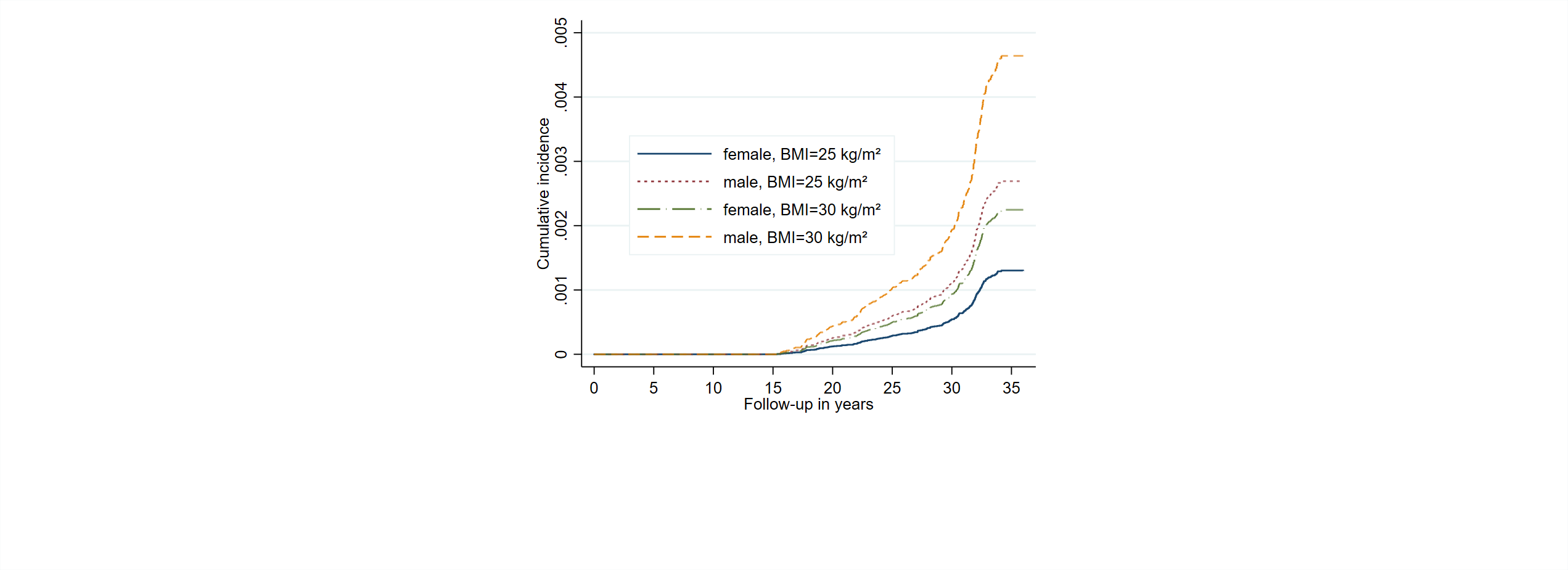 RESULTS
At baseline, participants had a median age of 42 years and 54% were female. Participants who later required ICU admission for COVID-19 had a higher mean BMI than those who did not (27.2 ± 4.9 vs. 24.9 ± 4.3 kg/m²). At ICU admission, patients were on average 70 years old, and 65% were male. The adjusted SHR for ICU admission was 1.12 per kg/m², 95%CI: 1.09-1.14, indicating a statistically significant positive association between BMI and the risk of ICU admission. Among the covariates, male sex in particular was associated with a higher risk of ICU admission (SHR 2.07, 95%CI: 1.56-2.75). BMI showed a stronger association in females (SHR 1.14 per kg/m², 95%CI: 1.11-1.16) compared to males (SHR 1.09 per kg/m², 95%CI: 1.05-1.12) with a significant interaction between sex and BMI (p=0.029). The association between BMI and ICU admission remained almost unchanged after additional adjustment for blood pressure, fasting glucose, triglycerides and cholesterol. Figure 1 illustrates the incidence of ICU admission, stratified by sex, at selected body mass indices (BMI) of 25 kg/m² and 30 kg/m².
Figure 1. Cumulative incidence of severe COVID-19 requiring intensive care: Estimates of the cumulative incidence of ICU admission for severe COVID-19 from a competing risk model with death as the competing event and the predictors body mass index (BMI), age, sex and smoking status. Results are shown for both sexes at BMI=25 kg/m² and BMI=30 kg/m².
CONCLUSION
Higher BMI in middle-aged adults was independently associated with an increased risk of severe COVID-19 requiring intensive care, even after 30 years of follow-up. These findings add to the evidence that obesity itself contributes to the risk of severe COVID-19 and highlight the lasting health consequences of elevated body weight over the long term.
References
[1] Ulmer H, Kelleher C, Diem G, Concin H. Long-term tracking of cardiovascular risk factors among men and women in a large population-based health system: the Vorarlberg Health Monitoring & Promotion Programme. European Heart Journal. 2003 Jun;24(11):1004-13.[2] Gao M, Piernas C, Astbury NM, Hippisley-Cox J, O'Rahilly S, Aveyard P, Jebb SA. Associations between body-mass index and COVID-19 severity in 6·9 million people in England: a prospective, community-based, cohort study. Lancet Diabetes Endocrinol. 2021 Jun;9(6):350-359.
[3] Robertson J, Adiels M, Lissner L, Mehlig K, Af Geijerstam A, Lindgren M, Gisslén M, Ekblom Bak E, Rosengren A, Åberg M. BMI in early adulthood is associated with severe COVID-19 later in life: A prospective cohort study of 1.5 million Swedish men. Obesity (Silver Spring). 2022 Mar;30(3):779-787.